1.2
North American Societies 
Around 1492
The varied landscapes of North America encourage the diversity of Native American cultures.
I. Native Americans Live in Diverse Societies
A. California
• 	Kashaya Pomo hunt waterfowl along northwest coast
• 	Yurok, Hupa gather acorns in forests, fish in mountain streams
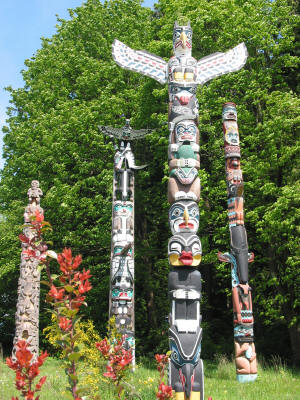 B. Northwest Coast
• 	Large communities live along streams, seashore, and in forests
• 	Kwakiutl, Nootka, Haida gather shellfish, hunt whales, otters, seals
• 	Place totems, symbols of ancestral spirits, on masks, boats, poles
• 	Potlatches—families give away possessions in special ceremonies
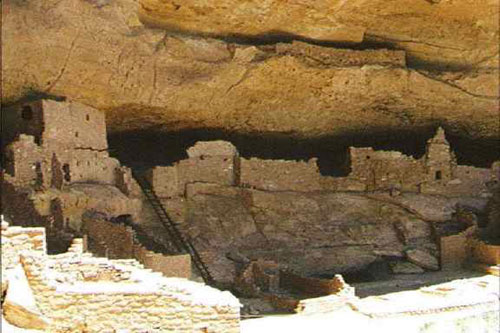 C. Southwest
• 	By 1300, Pueblo settle near waterways, build multistory houses
• 	Hopi, Acoma live near cliffs, develop irrigation systems
• 	Grow corn, beans, squash; build kivas, underground ceremonial rooms
D. Eastern Woodlands
• 	Tribes like Iroquois build villages in forests; farm, hunt, gather
• 	People develop woodworking tools, craft objects from wood
• 	Northeast rely on animals for food, clothing; Southeast, on farming
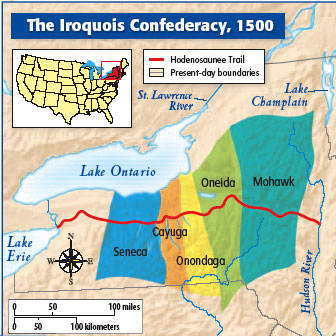 https://www.youtube.com/watch?v=GKrJdBahvfs
II. Native Americans Share Cultural Patterns
A. Trading Networks
• 	Trade one of biggest factors in bringing tribes into contact
• 	Groups specialize in processing or making different products
• 	Traders on transcontinental network trade items from far-off places
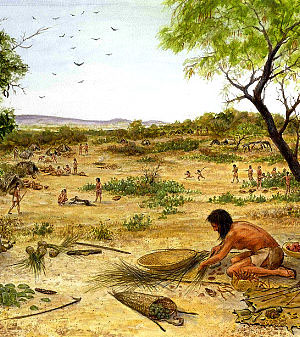 B. Land Use
• 	Native Americans consider land the source of life, not to be sold
• 	Disturb it only for important reasons, like food gathering, farming
C. Religious Beliefs
• 	People believe nature is filled with spirits; ancestors guide people
• 	Some cultures believe in one supreme being
D. Social Organization
• 	Bonds of kinship, ties among relatives, ensure customs are passed on
•	Division of labor—tasks by gender, age, status— creates social order
• 	Groups organized by families; some in clans with common ancestor